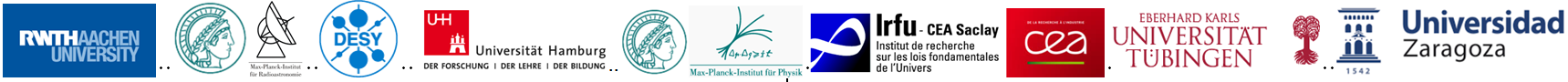 Intro to                 Collaboration meeting
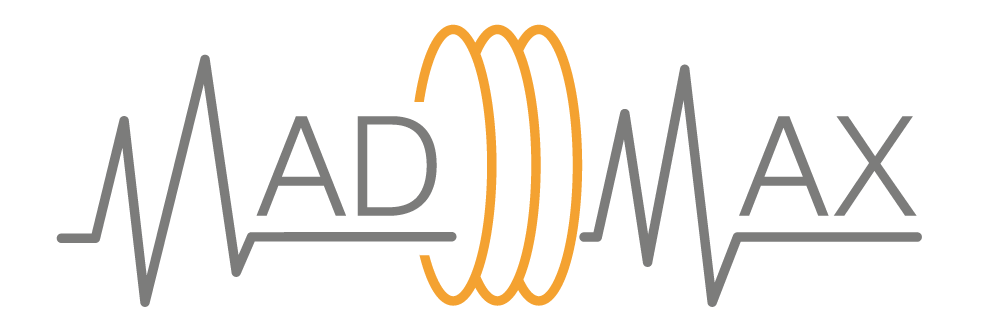 Where are we? 
Critical Decisions? Potential show stoppers?
Prepare phase transition for innovation partnership
Phase II of experiment  WPs: Magnet, Booster, …Shape of collaboration:Where do we need more help?
A bit of                   terminology
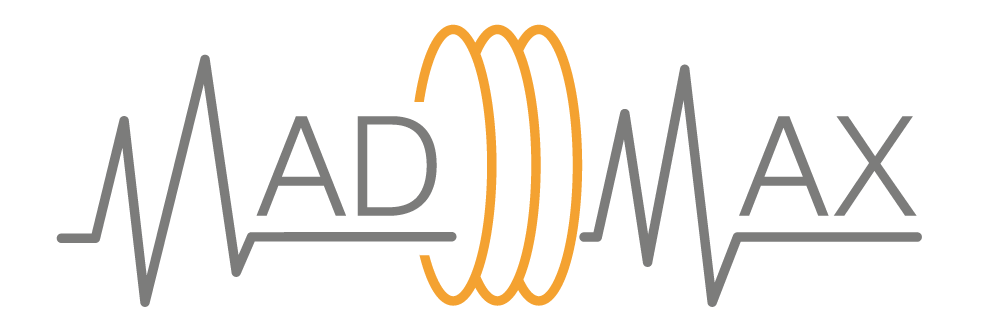 Where are we now?
Bottlenecks last meeting:
Manpower & financial situation  IMPROVING, still subcritical
Understanding of reflections and losses   see presentations
Magnet for characterizations needed!  ALPS & CEA ERC
Prototype magnet can not be used for physics?  CEA ERC
Complicated booster Mechanics & Cryogenics  Design phase
Our quota!  100% improvement!
Critical Decisions last meeting
Which mass range to cover  Already taken?? At least for the start ~20 GHz  1mm thick discs; ~10mm displacement

Magnet: Interfaces  Design pending Booster vessel as defined earlier Thermal shield
Characterization & Prototype Magnet  Demonstrator and Prototype Where to set it up? Characterization measurements First physics

Nec. booster temparature   As low as possible around 4K Plan with ~LHe temperature, should be ok

Influence of mini clustering? Up to 60% in MC  need to gain Factor 2 in sensitivity elsewhere?

Axion line shape ?? Stay with Δν~10-6 for the time being
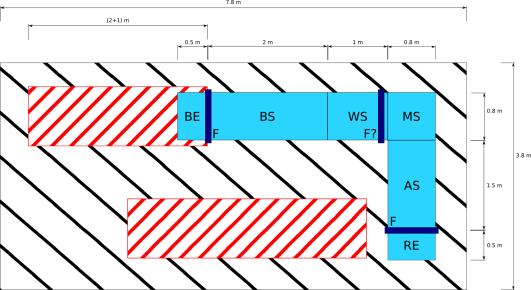 Critical Decisions last meeting
Characterization & Prototype Magnet  Demonstrator and Prototype Where to set it up? Characterization measurements First physics

Nec. booster temparature   As low as possible around 4K Plan with ~LHe temperature, should be ok

Influence of mini clustering? Up to 60% in MC  need to gain Factor 2 in sensitivity elsewhere?

Axion line shape ?? Stay with Δν~10-6 for the time being
Magnet Project Time Plan 2016:
Aug. 2018
May 2, 2017
~3 months
~12 months
Evaluate how it is most efficient to move on: multiple partners for design, production and characterization?
Negotiations
Design studies
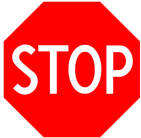 Mutiple partners possible
Nov. 2019
Time Plan from Nov 2016
~15months (?)
Prototype magnet
Mutiple partners possible
Nov. 2020 ?
~12months (??)
Integration of prototype setup, characterization
Evaluation of prototype results,  negotiations for final magnet production
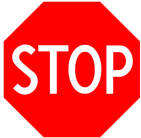 Evaluations and negotiations
~ ?? Months ??
Feb. 2021 ?
Final magnet production
? 2022 ?
5
Magnet Project Time Plan 2018:
Dec. 2018
Sep, 2017
~15 months
Evaluate how it is most efficient to move on: multiple partners for design, production and characterization?
Design studies
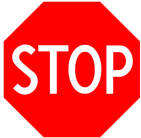 Mutiple partners possible
Jun. 2021
~24 + 6 months (?)
Demonstrator & Prototype magnet
Mutiple partners possible
Jun. 2021 ?
~6months (??)
Prototype Integration
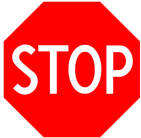 of deomsntrator results,  negotiations for final magnet production
Evaluations
~ 80 Months
Aug. 2021 ?
Final magnet production
? 2025 ?
6
Phase transition innovation partnership: Deliversables
For the demonstrator coil
Technical design for demonstrator & prototype
Procurement of Conductor for demonstrator and prototype (Rutherford cable on copper basis)
Tooling (design and procurement) for winding of coils
Definition of cryogenic interfaces
Production of coil(s)
Testing of demonstrator coil under nominal condition (forces and peak field reached)
 
For the prototype magnet
Availability of coils for prototype magnet (2 coils)
Power supply system
Design and production of cryostat incl. required testing and certifications
Delivery of Di-pole magnet in cryostat including necessary infrastructure
 
For demonstrator & prototype:
Technical design report and manufacturing drawings incl. detailed design of final magnet & updated cost estimate
7
Phase transition innovation partnership: Offers
Continuation with either one or two innovation partners!
Project coordination & documentation

Technical design of demonstrator coil and prototype magnet (infrastructure, incl. Cryostat, etc.)
 
Build and test demonstrator
- Procurement of conductor
- Establishing of tooling- Production of coil(s)- Testing of demonstrator coil
 
Build and deliver prototype (full setup: two coils in cryostat with power supply,
ready to ship)
8
Phase transition innovation partnership: Offers
Continuation with either one or two innovation partners!
Evaluation criteria:
As defined in tender documentation:

Assessment factor 
Procurement costs of final magnet
Operating costs for final magnet
Construction time for final magnet
Magnet cooling
Interface to haloscope
 Shielding of stray magnetic fields
Additionally the following criteria will be applied:
 
Concept for quench protection
Homogeneity of field
Recommendation by external expert committee
 ?
 ?
 ?
Phase transition for whole project:
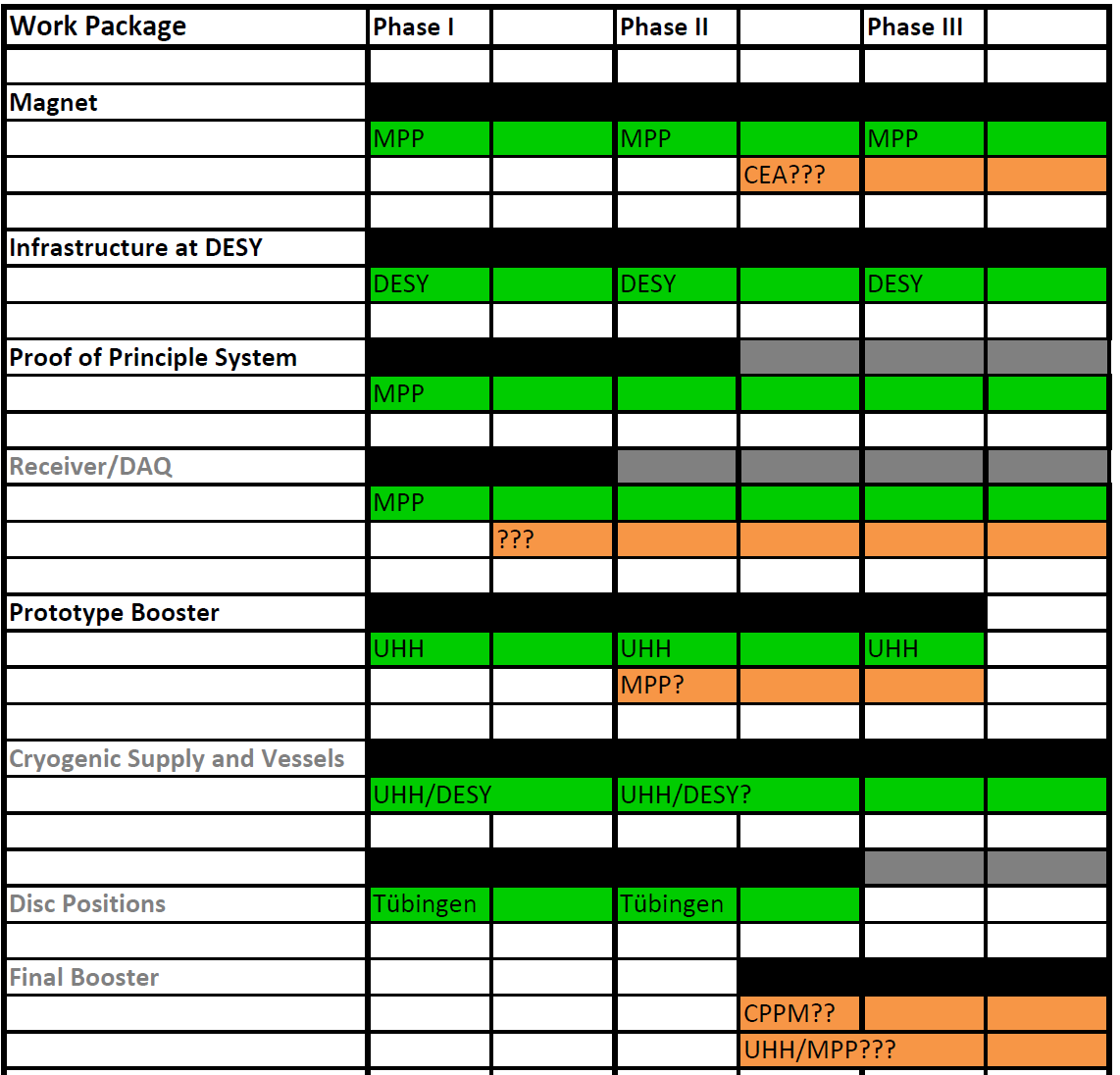 Phase transition for whole project:
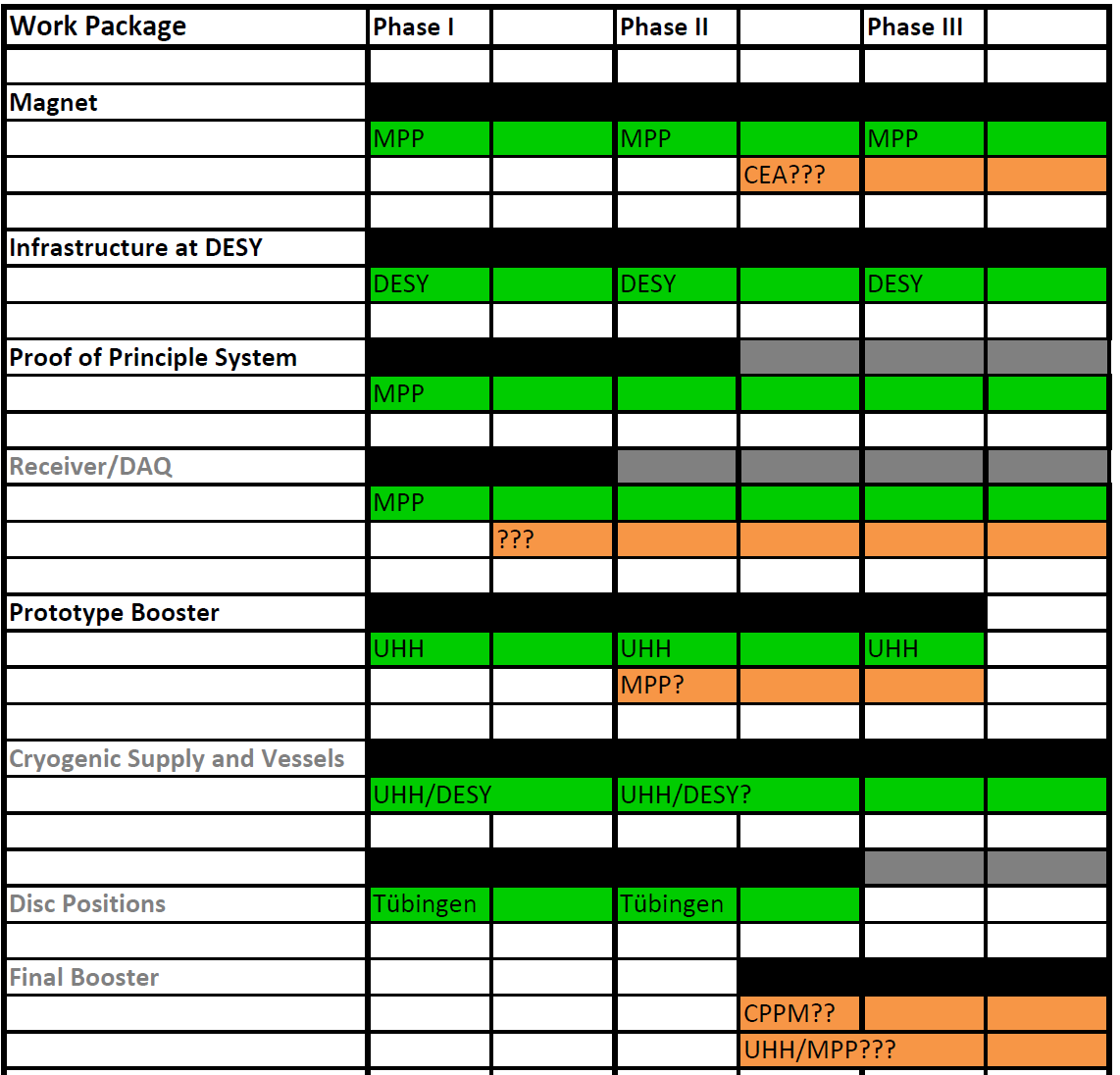 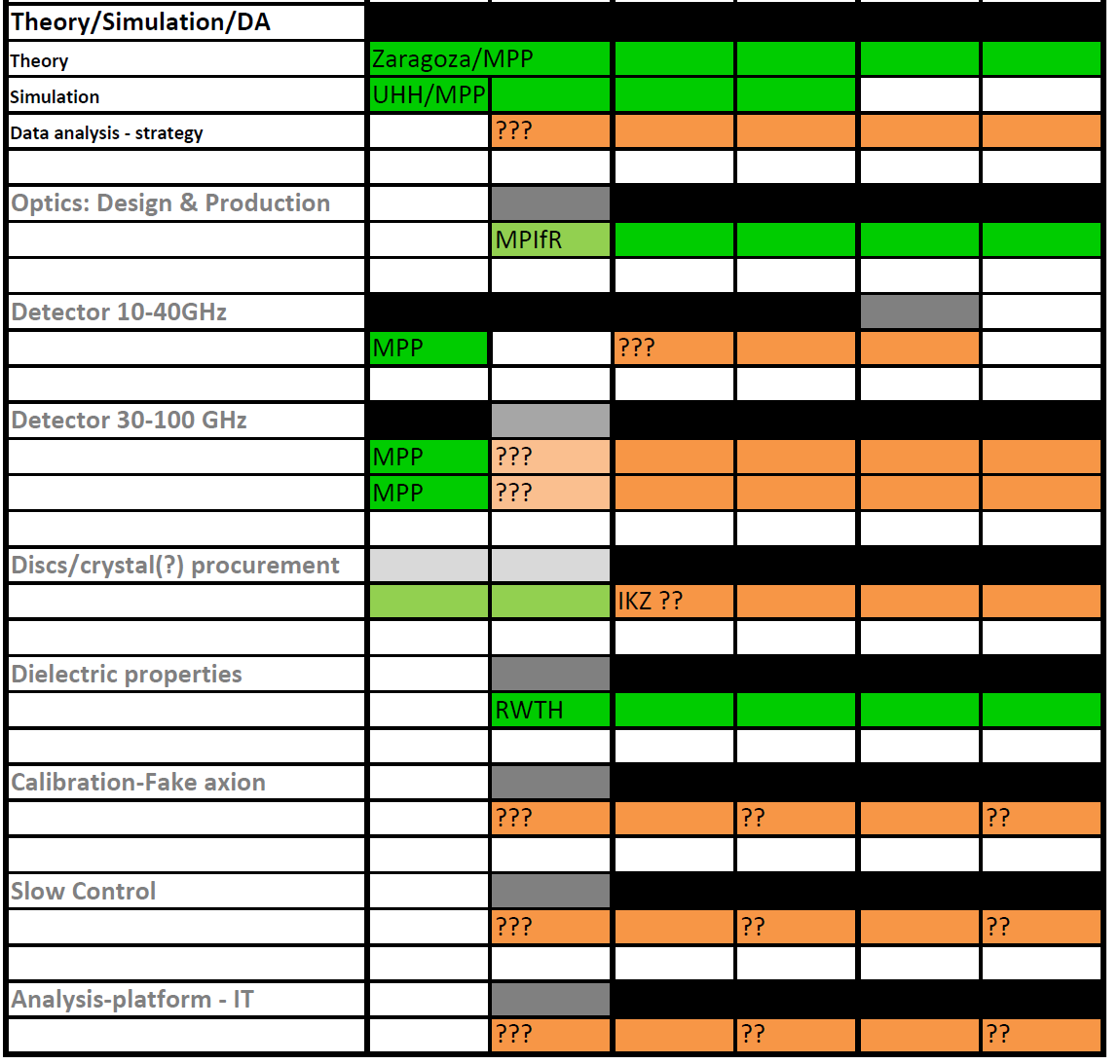 Shape of collaboration:
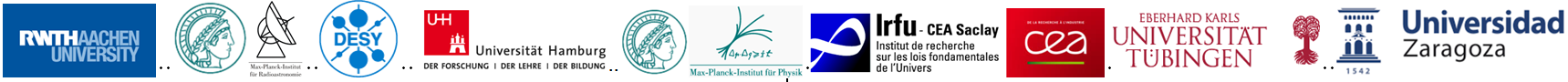 Not bad for a start
	But Phase II & III needs MORE!

 IKZ  /  CPPM / ???
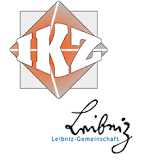 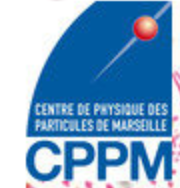 Phase transition for whole project:
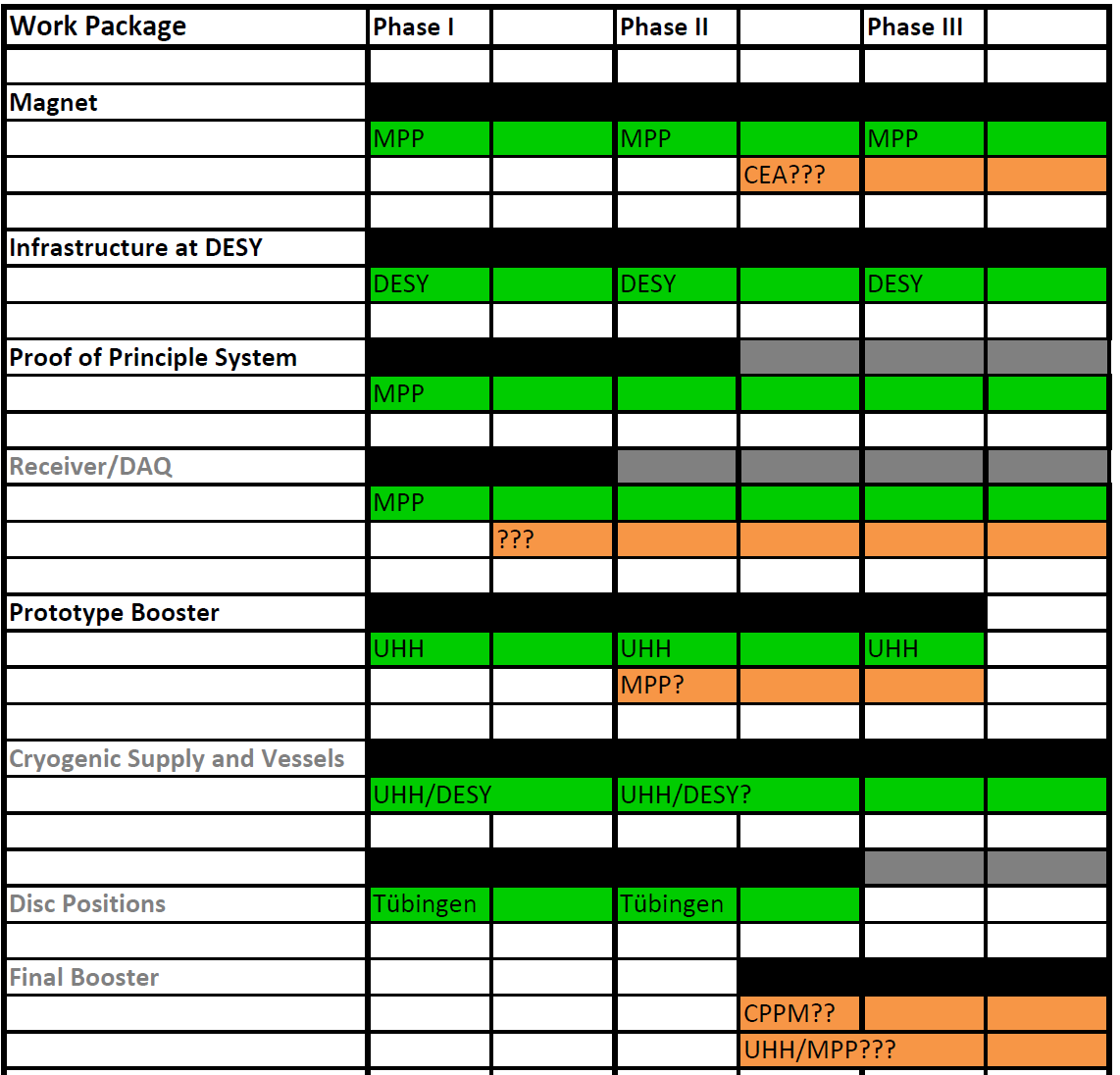 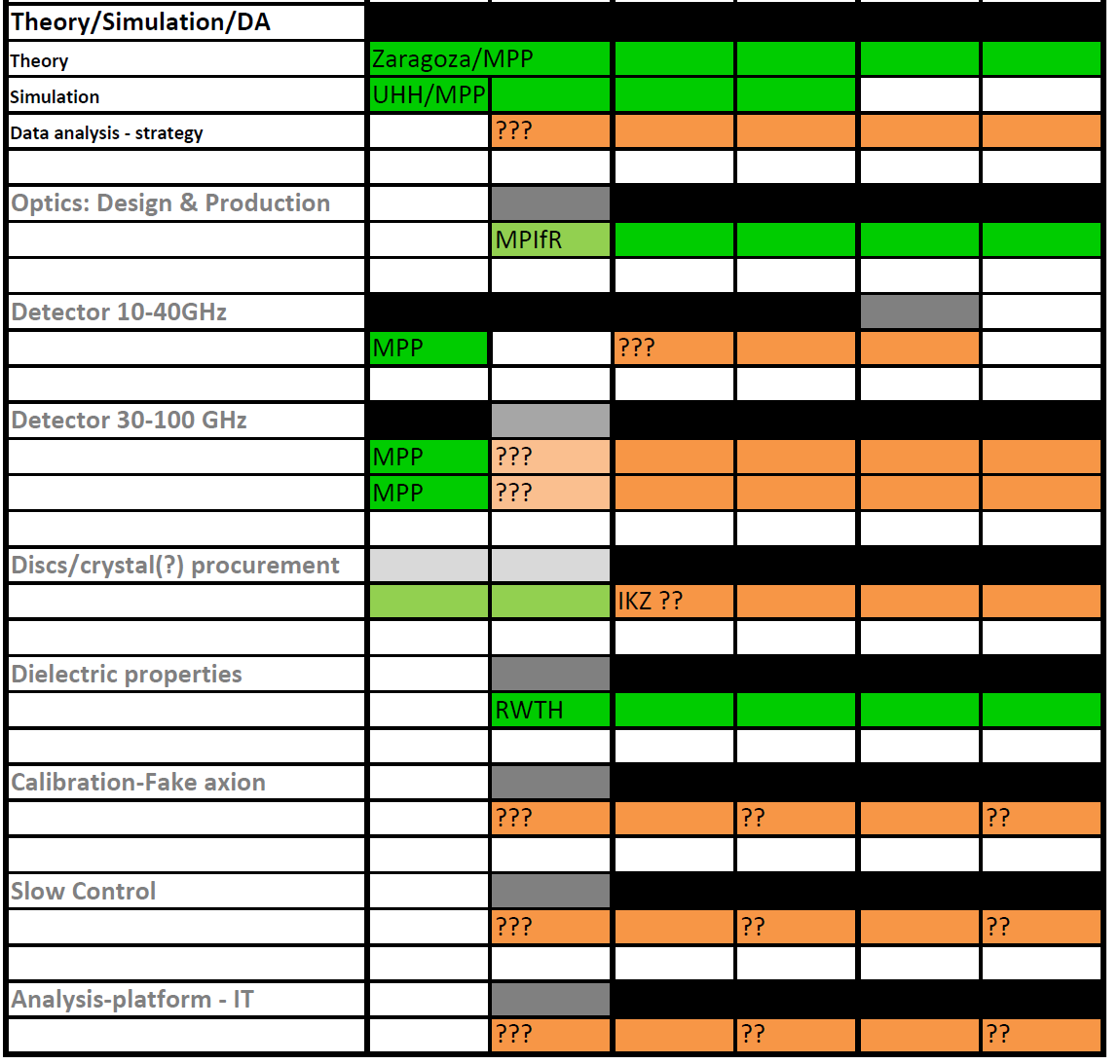 A little bit of              terminology
Booster+Vessel
Magnet
Seed setup
Block design 
Cos theta design
Phase I
Proof of principle system
Booster
Receiver
Antenna
Phase II
Prototype booster
Booster endcap (BE)
Booster section (BS)
Waveguide section (WS)
Mirror section (MS)
Antenna section (AS)
Receiver endcap (RE)
Demonstrator magnet
Prototype magnet
Phase III
Final booster system
B.F.M.
A little bit of              terminology
BandwidthBoost factorAxion lineMirrorReceiver

BoostAmplitudePower

Mirrorparaboliccopper

… you continue